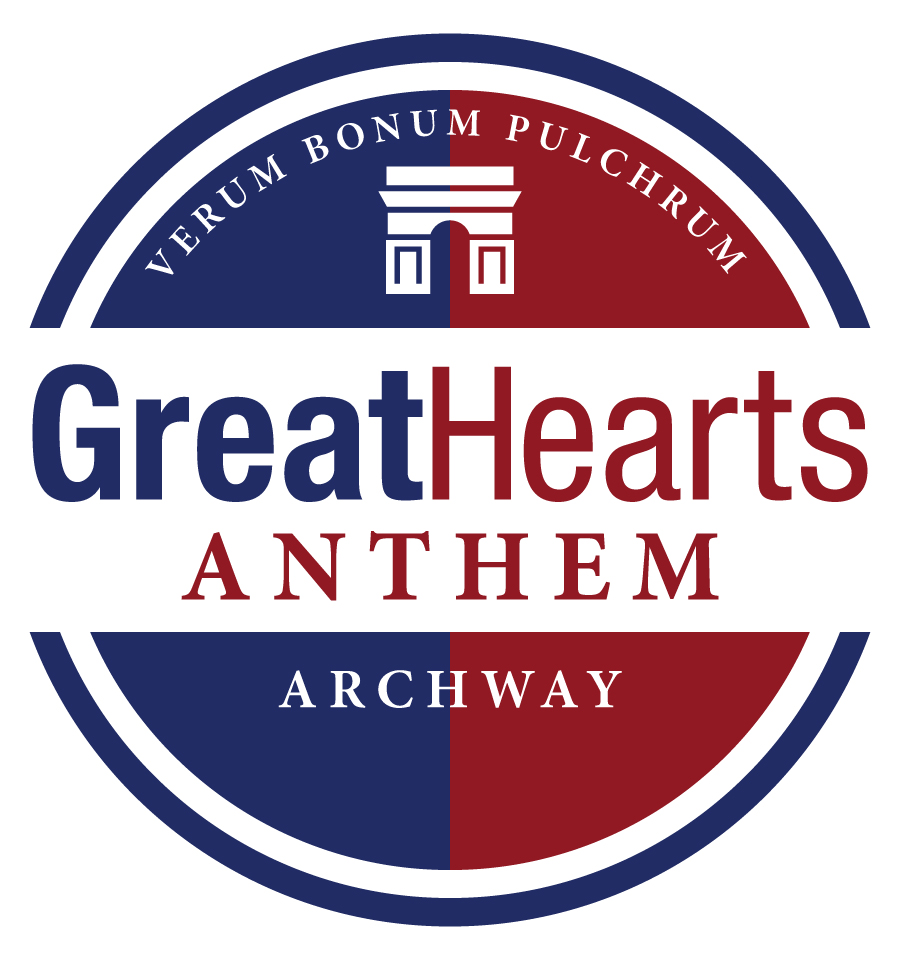 Academic Expectations by Grade Level
 for all incoming K-5 students
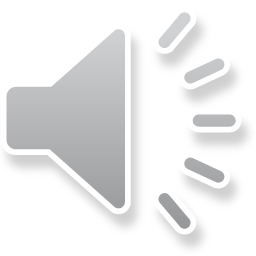 [Speaker Notes: We share the following foundational skills with families so they can use some time in the summer to reinforce critical concepts. A solid foundation in these described areas will promote a successful transition to our classical liberal arts program.  We understand that not all students will have access to the same curriculum and may be entering later grades without having our foundation.  It is important for parents to understand what we are expecting so that they can help their child as necessary.]
Kindergarten Baseline Skills
Letters
Numbers
Shapes
Colors
Cutting, pasting, holding with a tripod grip
Communicating needs with others
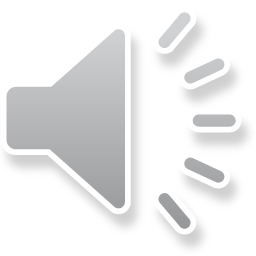 [Speaker Notes: The following skills are what we expect to see from students entering our program in Kindergarten:
The student Knows first name and last name
The student Can write their first name
The student Recognizes 26 upper and lower case letters
The student Can identify most of the 26 letter sounds
The student Holds a pencil comfortably when writing
The student Can cut a straight line and simple curved line with scissors
The student can maintain an Attention span of 15-20 minutes
The student Can snap/zip/dress independently
The student Does not require a nap during the day
The student Can recognize/count numbers to 20]
First Grade Baseline Skills
100 Sight Words
Read independently at level D
Recognize and say the sounds for Spalding phonograms, 1-70
Copy from the board
Compose one sentence
Counting forward and backward
Communicate basic needs to others
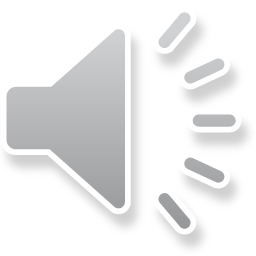 [Speaker Notes: By the end of Kindergarten year, students need to have mastered the 70 Spalding phonograms, 100 sight words, be able to write 3 independent sentences on a given topic, and read 3 to 4 sentences per page of a text. 
Students should know the correct way in which to form their letters (not from the bottom-up but from the top-down.)
Students should have some awareness of the correct spacing between words and letter placement (using the lines on the paper as a guide.)
Students should know the first 26 phonograms (hot to write them correctly and all their sounds.)
Students should recognize numbers up to 20. Students should be able to correctly write numbers 0-9.
Students should have mastered one-to-one correspondence with numbers 0-9 as well as know the addition facts of numbers 0-9.
Students should have basic classroom manners (raising hand to be called on, not getting out of seat without permission, proper use of Kleenex, bathroom procedures, not calling out of turn.)
Students should know the correct way to grip a pencil and a pair of scissors.
Students should be able to read CVC words (consonant – vowel – consonant.)
Students should be able to sit correctly in their chairs (no tipping or rocking) and know “scholarly position.”
Students should be able to keep attention for 20 minutes at a time.]
Second Grade Baseline Skills
Understand and identify words with two or more syllables
Read and decode two syllable words
Read independently at level J
Write multiple related complete sentences, using capitals and punctuation
Identify nouns and verbs
Have legible handwriting
Know shapes, time, money 
Communicate basic needs to others
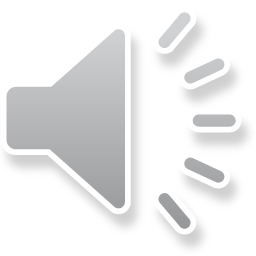 [Speaker Notes: By the end of first grade, students should: master Spalding phonograms 1-70, independently read and answer comprehension questions on a Reading A-Z level J, and independently write 4-6 related sentences on a given topic with proper capitalization and punctuation.  Other baseline skills expected for students entering second grade include being familiar with math symbols for addition, subtraction, multiplication, and division. Knowing shapes such as squares, rectangles, triangles, and circles. Understanding how to read time on an analog clock to the hour and half-hour. Recognizing change and the value of each (half-dollar, quarter, dime, nickel, and penny). Knowing how to spell number words: one through twenty. Being familiar with adding and subtracting a single digit number from a two-digit number without regrouping and knowing addition math facts up through 10 + 10 and subtraction math facts through 20 minus 10.
Baseline skills for LA include-
Being able to neatly print lower case and upper case alphabet, and understand the difference between the two, and also be able to write numbers clearly
Reading at or above a first grade level, should be either fluent or working to achieve fluency, and have proper decoding skills
Being able to complete a story map; know what an author and illustrator are, know what the setting is, and know how to list main characters
Knowing what a noun and verb are, and being able to write at least a simple sentence that makes sense, with proper punctuation, and capitalization.]
Third Grade Baseline Skills
Identify the 70+ Spalding phonograms by sight and sound
Legibly write all uppercase and lowercase letters-manuscript and cursive
Know parts of speech: noun, verb, adjective, and adverb
Master addition and subtraction facts 1 – 10
Master multiplication facts 1 – 5
Place value up to hundreds
Read and solve one-step word problems
Use mental math strategies
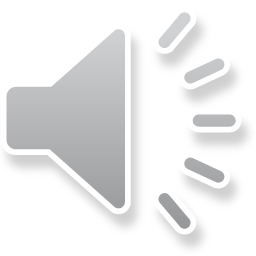 [Speaker Notes: By the end of second grade, students need to have mastered the 72 Spalding phonograms and be able to complete independently: reading and answering grade-level comprehension questions, reading all assessments, writing complete sentences and paragraphs on a given topic, and reading at Reading A-Z Level M or higher.  It is crucial that students are consistently making benchmark goals to be fully prepared for third grade. Other baseline skills expected for students entering third grade include…  
For Writing-
Holding a pencil in a tripod grip, not fisting the pencil
Writing neat, legible print and can make small letters short, tall letters tall, and can use capital letters at the beginning of a proper noun or a sentence
Writing a sentence that has a noun, verb, capital letter, and punctuation mark
Copy correctly from the whiteboard.

For Reading
Mastery of basic reading skills and focusing on comprehension in longer stories and chapter books.
Read fluently at a beginning third grade reading level at the start of the school year

For Math
Understand ones, tens, and hundreds place in a three-digit number
Add and subtract numbers up to 100 including across 0’s
Add and subtract up to 20 using mental math strategies.
Read and solve one-step word problems accurately
Memorize addition and subtraction math facts – 2 thru 12
Memorize multiplication and division math facts for 2,3,4,5 and 10

Please be sure to review these skills with your child. If you believe your child may be deficient in one or more areas, please reach out to Ms. Hoagland or Ms. Clark. They can partner you with a grade level teacher to establish a plan. Following this plan will promote a successful start to the new year.]
Fourth Grade Baseline Skills
Math facts of all 4 operations
Multiplication and beginning long division
Conversions using both standard and metric systems of measurement
Place value to 10,000
Fractions
Area, perimeter, and volume
Legibly write all uppercase and lowercase letters in both cursive and manuscript
Copy work accurately from the board
Identify 8 parts of speech
Write complete sentences
Read at grade level, comprehend the reading and verbalize a summary of main facts
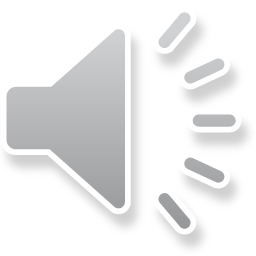 [Speaker Notes: Baseline skills expected for students entering fourth grade include… 

For Math
Math facts:  Addition, subtraction, multiplication and division-coming in knowing facts accurately; we will improve speed
Multiplication of double-digit by single-digit 
Beginning long division-double-digit by sing-digit
Conversions of basic length, weight, and capacity units in both standard and metric systems
Place value knowledge up to 10,000
Know parts of the fraction 9 numerator, denominator, and addition/subtraction of fractions with like denominators
Basic understanding of area, perimeter, and volume

For LA
Basic cursive and manuscript writing (Spalding cursive and Spalding manuscript)
Be able to copy notes off the board neatly into notebooks
Definitions of eight parts of speech and identification of nouns and verbs in a sentence
How to write a good, complete sentence with 5 parts
Understanding and knowledge of phonograms
Should be able to read at the 4th grade level, comprehend the reading, and verbalize a summary, including main facts

Please be sure to review these skills with your child. If you believe your child may be deficient in one or more areas, please reach out to Ms. Hoagland or Ms. Clark. They can partner you with a grade level teacher to establish a plan. Following this plan will promote a successful start to the new year.]
Fifth Grade Baseline Skills
Math facts for all 4 operations
Place value up to 10 million
Multiplication and long division
Add and subtract fractions
Basic understanding of area, perimeter, and volume
Read and summarize 50 lines of text
Write in cursive and manuscript
Answer a question in a complete sentence, written and verbally
Use basic capitalization and punctuation rules when writing
Use and recognize 8 parts of speech
Know basic literary terms
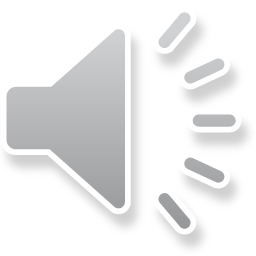 [Speaker Notes: Baseline skills expected for students entering fifth grade include… 

For Math
Math facts:  Addition, subtraction, multiplication and division-coming in knowing facts accurately; we will improve speed
Multiplication of triple-digit by single-digit and double-digit by double-digit 
Long division-double-digit and/or triple-digit by single-digit
Conversions of basic length, weight, and capacity units in both standard and metric systems
Place value knowledge up to 10,000,000
Know parts of the fraction 9 numerator, denominator, and addition/subtraction of fractions with like denominators
Basic understanding of area, perimeter, and volume

For LA
Know how to write legibly in cursive and manuscript
Know how to write a paragraph including an introduction, reasons/details and conclusion
Know how to write a basic summary (who and what)
Know the 8 parts of speech
Read and comprehend 5th grade level book and verbalize a summary and main facts
Know basic literary terms: personification, alliteration, simile, metaphor, imagery

Please be sure to review these skills with your child. If you believe your child may be deficient in one or more areas, please reach out to Ms. Hoagland or Ms. Clark. They can partner you with a grade level teacher to establish a plan. Following this plan will promote a successful start to the new year.



Please be sure to review these skills with your child. If you believe your child may be deficient in one or more areas, please reach out to Ms. Hoagland or Ms. Clark. They can partner you with a grade level teacher to establish a plan. Following this plan will promote a successful start to the new year.]